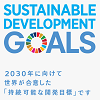 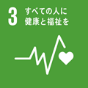 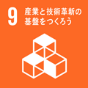 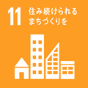 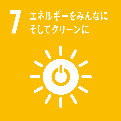 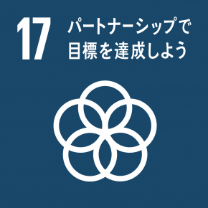 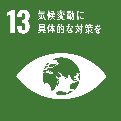 大阪府気候変動対策の推進に関する条例に基づく対策計画書及び実績報告書等届出の手引き特定事業者以外の事業者
令和７年４月

大阪府　環境農林水産部
脱炭素・エネルギー政策課
Ver.1
1
目次
１　大阪府気候変動対策の推進に関する条例の概要・・・・P.2
２　エネルギー使用量及び温室効果ガスの排出量の算定方法・・・P.6
３　重点対策の指定・・・・P.9
４　対策計画書の作成要領・・・P.22
５　実績報告書の作成要領・・・P.41
６　変更・廃止届の作成要領・・・・P.57
７　評価制度・・・P.58
８　その他・・・P.61
１　大阪府気候変動対策の推進に関する条例の概要
2
(1) 条例の概要
　本条例では、エネルギーの多量消費事業者等を対象に、対策計画書や実績報告書の届出、府による概要の公表などにより、気候変動の緩和及び気候変動への適応並びに電気の需要の最適化のための対策を進めていく。
　これまで、特定事業者（エネルギーの多量消費事業者）は、対策計画書を知事に届け出ることが義務付けられていたが、2022年３月の改正に伴い、特定事業者以外の事業者についても、対策計画書を届け出ることができるとした。
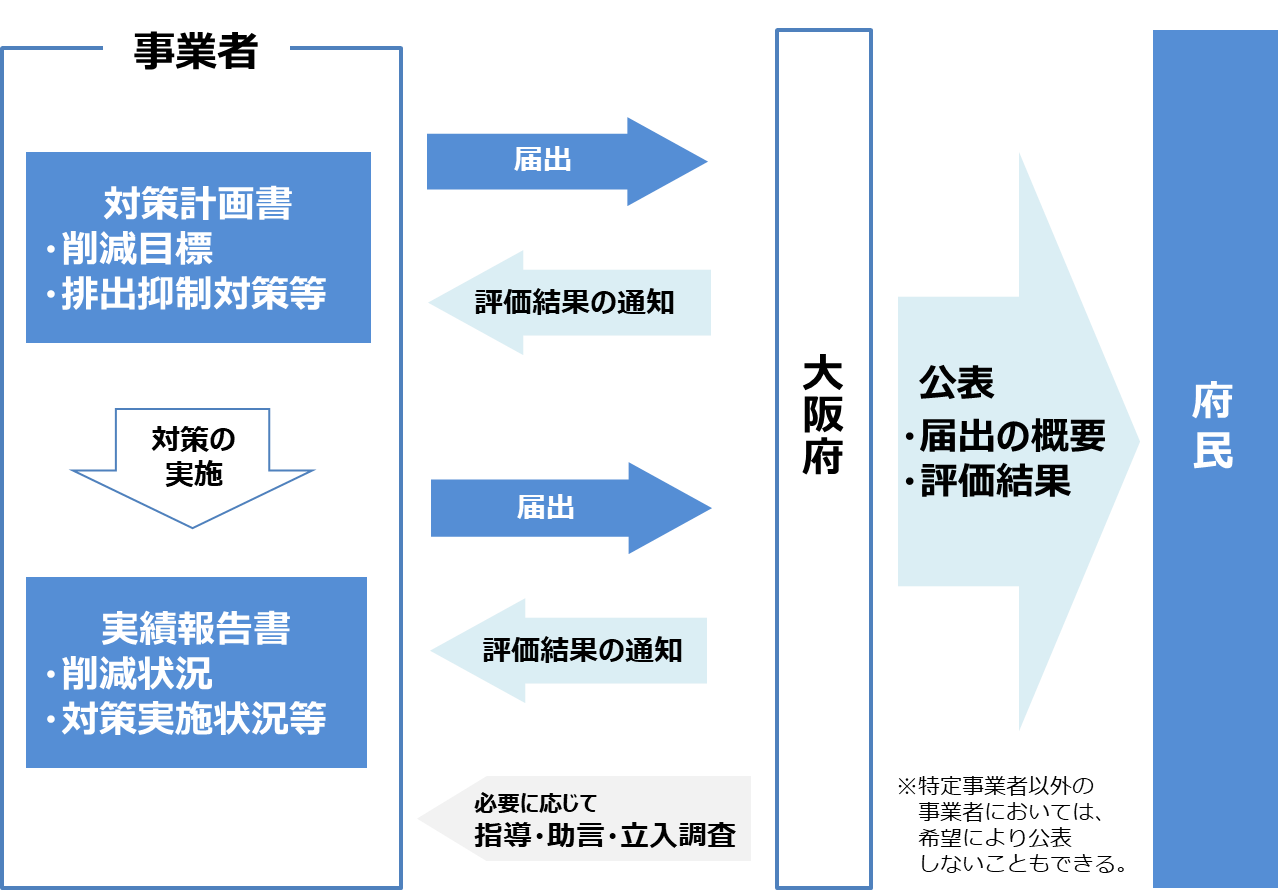 １　大阪府気候変動対策の推進に関する条例の概要
3
（２）特定事業者以外の事業者の要件
特定事業者以外の事業者の要件は以下に示す特定事業者の要件のすべてに該当しない者とする。

１　府内に設置している事業所において使用した化石燃料及び非化石燃料並びに電気の量並びに他人から
　　　供給された熱の量を原油換算した合計量が1,500キロリｯトル/年以上の事業者

２　連鎖化事業者のうち、当該連鎖化事業者が府内に設置している事業所及び当該加盟者が府内に
     設置している当該連鎖化事業に係る事業所において使用した化石燃料及び非化石燃料並びに電気の量
　　　並びに他人から供給された熱の量を原油換算した合計量が1,500キロリｯトル/年以上の事業者

３　府内に使用の本拠の位置を有する自動車（軽自動車、特殊自動車及び二輪自動車を除く。）を、
     30 台以上（タクシー事業者は75台以上）使用する事業者
     ⇒　４月１日現在における保有台数で判断します。

（３） 特定事業者以外の事業者の事業活動範囲
・府内に立地する事業所（工場、業務ビル、店舗、配送所、ビルに入居する事務所及び店舗等）
・府内に立地する事業所において事業活動のために使用する自動車（軽自動車及び特殊(種)自動車を含
　み、二輪自動車を除く。）
（注意）テナントビルの扱いについて
事業所のうち、建物の設置者又は管理者以外の事業者（以下「テナント」という。）が、建物の一部を使用する場合においては、テナントが使用した化石燃料及び非化石燃料並びに電気の量並びに他人から供給された熱の量が計量器等により特定できないことがありますが、床面積の按分等の方法により、可能な限りテナント分の使用量を算出してください。
１　大阪府気候変動対策の推進に関する条例の概要
4
(４) 特定事業者以外の事業者の届出の概要
対策計画書の概要
　2030年度までに実施または実施予定の排出抑制対策や削減目標を記載した対策計画書を作成し、大阪府知事あてに任意で届出することができる。
提出期限：任意※対策計画書を提出したその年度からの計画期間となります。
実績報告書の概要
　対策計画書を届出した年度の翌年度からは、計画に掲げた対策の実施状況や削減目標の達成状況等を記載した実績報告書を毎年度作成し、大阪府知事あてに必ず届出すること。
提出期限：毎年度8月末
※計画期間中に住所や事業者名の変更があった場合、氏名等変更届の届出が必要になります。　
　（代表者の氏名のみの変更時は、氏名等変更届の届出は不要です。）
※代表者と異なる者（工場長等）が届出者となる場合は、代表者による委任状が必要です。
　 代表者または委任者が直近の実績報告書提出時から変更している場合は、委任状を作成のうえ、
　 実績報告書と併せてご提出ください。
１　大阪府気候変動対策の推進に関する条例の概要
5
(５) 届出方法
次の①から③のいずれかの方法で届出を提出すること。

① 電子申請による届出
　大阪府行政オンラインシステムにて、申請。
　以下のURLより申請ください。
　https://lgpos.task-asp.net/cu/270008/ea/residents/portal/home

② 郵送による届出
　　原本の郵送と、あわせてメールにより電子ファイルを提出。

③ 持参による届出
　　原本と、あわせてメールにより電子ファイルを提出。

※ 条例では副本の提出を求めておりません。
    副本を提出いただいても、副本への受付印等の押印は行いませんのでご注意ください。
  （郵送での提出の際に副本及び返信用封筒を同封された場合、押印せずに副本を返送いたします。）
届出の提出については、可能なかぎり　① 電子申請による届出 でのご対応をお願いします。
２　エネルギー使用量及び温室効果ガスの排出量の算定方法
6
(1)エネルギー使用量の算定
　特定事業者以外の事業者は、1の（3）にて示した事業活動の範囲において、事業所での化石燃料及び非
　化石燃料並びに電気の量並びに他人から供給された熱の量や、自動車の燃料使用量を算定する。気候変
　動対策指針では、 これらの使用量をもとに発熱量に換算して、エネルギー使用量を算出する方法を定めてい
　ます。 （気候変動対策指針P.3）
　なお、これらの算定方法は、「省エネ法」の施行規則等にも示されているため、参考にしてください。
　また、エネルギー使用量の算定期間は、届出対象年度（４月１日から３月３１日まで）とします。
■単位発熱量について
気候変動対策指針別表第１に示す単位発熱量が実態と異なる場合は、実測等に基づいて別に数値を設定することができます。その場合には、設定方法等について根拠資料を添付してください。
２　エネルギー使用量及び温室効果ガスの排出量の算定方法
7
(2)温室効果ガスの排出量の算定
　2の（1）にて算定したエネルギー使用量をもとに、気候変動対策指針において定めた算定方法でエネルギー起源の二酸化炭素排出量の算定を行います。 （気候変動対策指針P.4～5）
　エネルギー起源以外の温室効果ガスの排出量については、事業活動による温室効果ガス種ごとの排出量の多寡等を勘案して、温室効果ガス種を選択します。
　温室効果ガスの排出量の算定期間は、届出対象年度（４月１日から３月３１日まで）とします。
■温室効果ガス総排出量について
対策計画書、実績報告書における温室効果ガス総排出量は、事業活動に伴う温室効果ガス排出量から経済的手法を活用した温室効果ガスの排出抑制対策による排出削減量を差し引いたものです。削減率や排出原単位についても、この温室効果ガス総排出量をもとに算定します。


■温室効果ガスの排出係数について
エネルギー起源の二酸化炭素排出量の算定は気候変動対策指針別表第２の排出係数、エネルギー起源の二酸化炭素以外の排出量の算定は「地球温暖化対策の推進に関する法律施行令」の算定方法に示される排出係数等をそれぞれ用います。
これらの係数と実態が異なる場合や、気候変動対策指針別表第２に示されていないエネルギー種類の排出係数を用いる場合は、実測等に基づいて別に排出係数を設定することができます。その場合には、設定方法等についての根拠資料を添付してください。
２　エネルギー使用量及び温室効果ガスの排出量の算定方法
8
■温室効果ガス種の選択について
　本条例で定める温室効果ガス種は、下表に示す７種類の物質としておりますが、エネルギー起源の二酸化炭素については、排出量に関わらず算定いただく必要があります。ただし、事業活動による温室効果ガス種ごとの排出量が一定量（１t-CO₂）以下であるエネルギー起源以外の温室効果ガスの排出量については、報告等に含めていただく必要はありません。なお、FCCコーク、廃プラスチック類から製造された燃料炭化水素油は非エネルギー起源二酸化炭素に含めることとします。
３　重点対策の指定
9
（1）重点対策項目の指定について
１　気候変動対策指針では、第3章に示す温室効果ガスの排出等の抑制に資する対策等の中から、特定事業者が重点的に実施すべき対策（重点対策）を第4章で定めています。

２　重点対策項目は、基本的に実施するべき省エネ対策等を示した基本項目、先進的な取組みを示した加点項目の２種類を設定しています。
重点対策項目　14項目（基本10項目＋加点4項目）
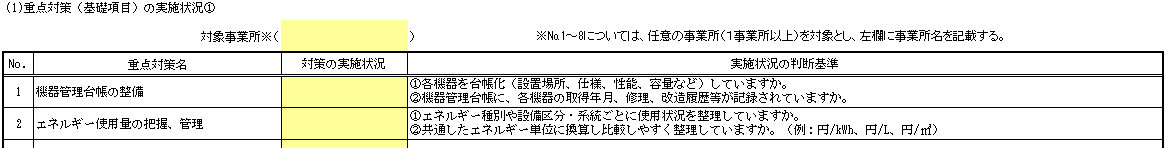 対象事業所について！
８項目　基本項目の実施状況①
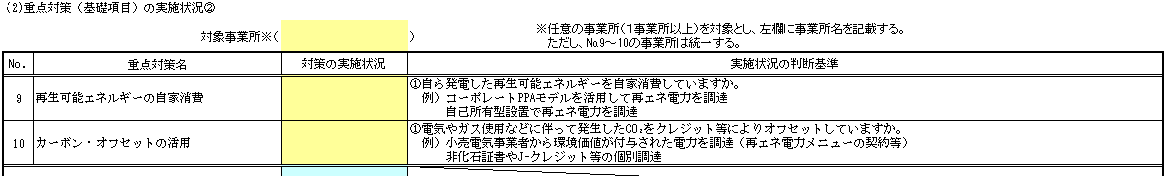 対象事業所について！
２項目　基本項目の実施状況②
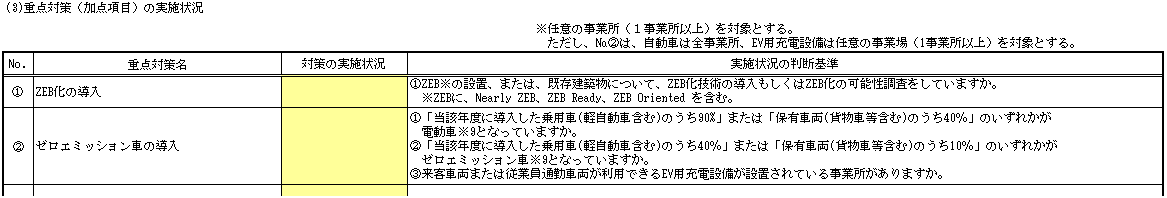 ４項目　加点項目の実施状況
３　重点対策の指定
10
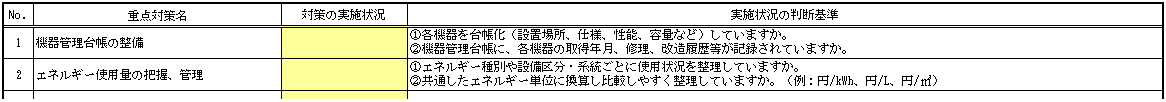 選択肢
〇 実施報告書における実施状況は、実施済み/未実施/非該当 の選択肢です。
〇 対策計画書における実施状況は、実施済み/非該当/実施予定/予定なし の選択肢です。
判断基準
〇 実施済み	：判断基準すべてを実施していること。
〇 未実施	：判断基準一つでも実施することができていない場合。
〇 非該当    ：当該設備が無い事業所や、特記事項で適用しない合理的な理由がある場合は選択可。
〇 実施予定	：計画期間内に実施が予定されている場合に選択可。
〇 予定なし	：対策計画書について計画期間内に実施見込みがない場合選択すること。
３　重点対策の実施状況を評価します。
【重点対策実施率の算出方法】
対策計画書の実施率
　＝（基本項目実施済み数★１）/（基本項目有効数★２）×100＋加点項目実施済み数★１×５
実績報告書の実施率
　＝（基本項目実施済み数）/（基本項目有効数★２）×100＋加点項目実施済み数×５

★１　実施予定も含む。
★２　非該当を除く。
３　重点対策の指定
11
（２）重点対策項目の設定
〇重点対策（基本項目）の実施状況①
３　重点対策の指定
12
３　重点対策の指定
13
〇 スイッチの管理方法（点灯・消灯のルール、点灯箇所の明確化）定めている。
〇 照度の目標値を定め、過度の照度を抑えることに努めている。
〇 昼休みは消灯するといった運用ルールを定めている。
〇 あまり照度を必要としない場所は（廊下等）の照明を間引きする等、取付位置を使用目的に沿って配置している。
《照度の目安》
廊下・階段　：100～150ルクス程度
事務所　　　：150～750ルクス程度
精密作業　　：750ルクス以上
３　重点対策の指定
14
３　重点対策の指定
15
３　重点対策の指定
16
３　重点対策の指定
17
〇重点対策（基本項目）の実施状況②
３　重点対策の指定
18
〇重点対策（加点項目）の実施状況
３　重点対策の指定
19
３　重点対策の指定
20
特記事項
※１ すべての事業所がテナントであるといった設備機器の更新権限がない場合や年間のエネルギー使用量が15kL未満の事業所には適用しない。
※２ モーター出力合計が、15kW以上とならない圧縮空気系統を構成するコンプレッサ（容積型に限る（ターボ型は対象外））には適用しない。
※３ 該当設備が無い事業所は「非該当」とする。
※４ 賃貸契約等により、その把握や権限が及ばない場合には適用しない。
※５ 発電に適した設置スペースが無い場合は「非該当」を選択することができる。
※６ 基準年度比削減目安に達成している場合は「非該当」を選択することができる。なお、カーボン・オフセットは基準年度比削減目安を満たすことを必須とする。
※７ ゼロエミッション車とは電気自動車(EV)、プラグインハイブリッド自動車、燃料電池自動車をいう。電動車とはゼロエミッション車、ハイブリッド自動車をいう。
※８ 削減の主な理由が省エネ対策の取り組みではなく、新型コロナ感染症対策の影響などによる場合は「非該当」とする。なお、原油換算量削減率が10%以上であっても、自らの判断で「非該当」を選択することができる。
３　重点対策の指定
21
（参考）揮発性有機化合物（VOC）排出抑制による間接CO2の取扱いについて
　
　揮発性有機化合物（VOC）は大気汚染だけでなく、大気中に放出後、紫外線によるラジカルの発生やオゾンなどの酸化物質により酸化されることで最終的にCO2に変換されます。対策計画書及び実績報告書の温室効果ガス排出量には間接CO2を含めませんが、間接CO2の削減は気候変動の緩和に寄与することから、VOC排出抑制にかかる取組み内容として、以下の箇所に記載することも可能です。








★VOC排出削減に向けた取組みを掲載している府ホームページ「自主的取組の促進」をぜひご覧ください。
　　　https://www.pref.osaka.lg.jp/jigyoshoshido/jishutekitorikumi/index.html
シート２「対策まとめ」および「実績まとめ」の自由記述欄に、エネルギー・CO₂削減対策のほか、補足的に記載することも可能です。　
　    例：塗装工程全体の見直しを図り、エネルギー使用量の他、塗料の代替によりVOC由来の間接CO2を削減する。
　　　　　　洗浄液の回収と再生利用の徹底や、工程の自動化を実施することにより、VOC由来の間接CO2を削減する。
４　対策計画書の作成要領
22
(1)対策計画書の作成
対策計画書は以下に掲げる事項について記載ください。
次スライド以降に対策計画書の記入例と記入要領を示します。
■対策計画書における表示規則
                   記入が必要な項目
                   自動で入力される項目
　　 青文字　　　公表される項目
■対策計画書での記載事項
（１）主たる業種、事業の概要など
（２）温室効果ガスの排出の抑制に関する目標
（３）重点対策実施率
（４）基準年度のエネルギー使用量及び温室効果ガス排出量（すべての事業所）
（５）基準年度のエネルギー使用量及び温室効果ガス排出量（自動車）

■対策計画書における添付資料（必要に応じてご提出ください。）
　・「エネルギーの使用によって発生する二酸化炭素」以外の温室効果ガスの算定根拠
　・温室効果ガス排出量と密接な関係を持つ値を複数設定した場合の算定根拠
　・電気の排出係数および契約している電気メニュー（再エネ契約割合がわかるもの）の根拠資料
　・個別調達した証書および大阪府CO₂森林吸収量・木材固定量認証制度証書
　・単位発熱量および排出係数等を実測に基づき設定する場合の根拠資料
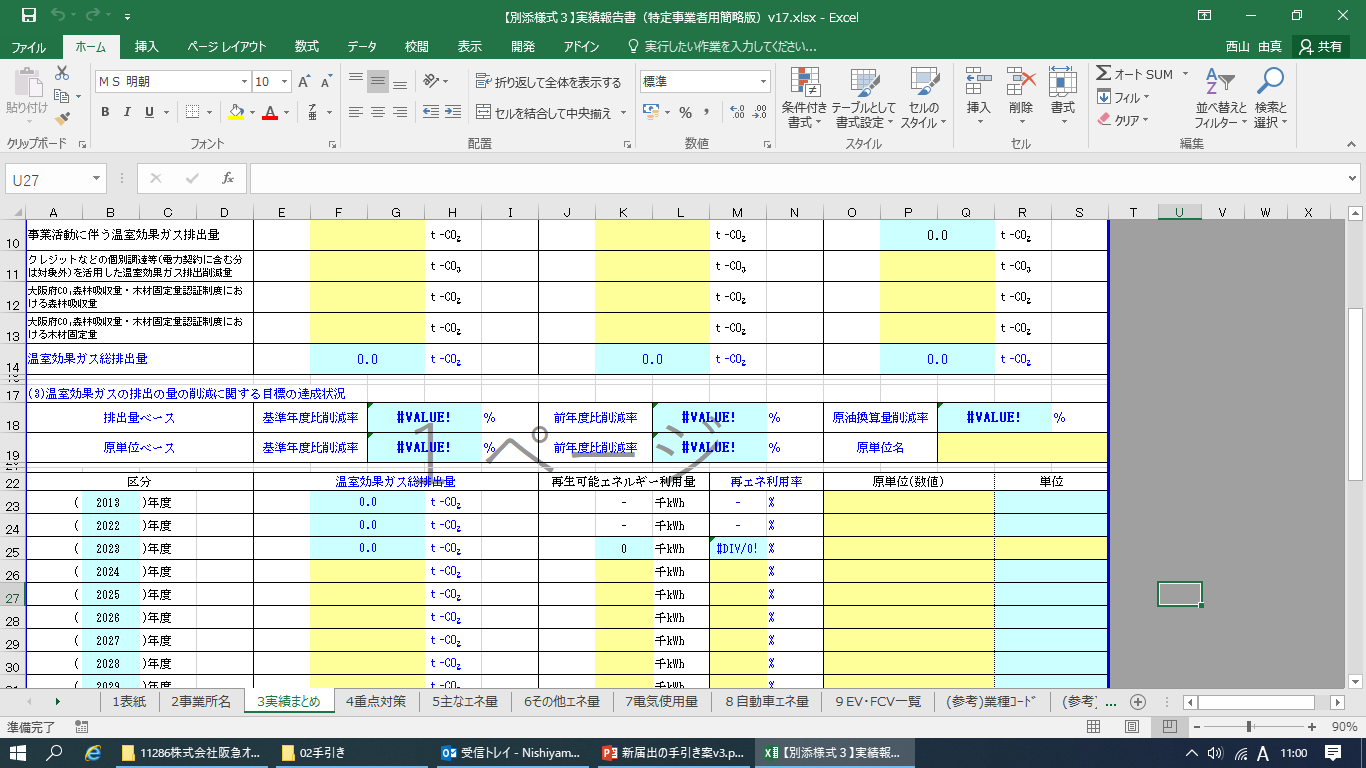 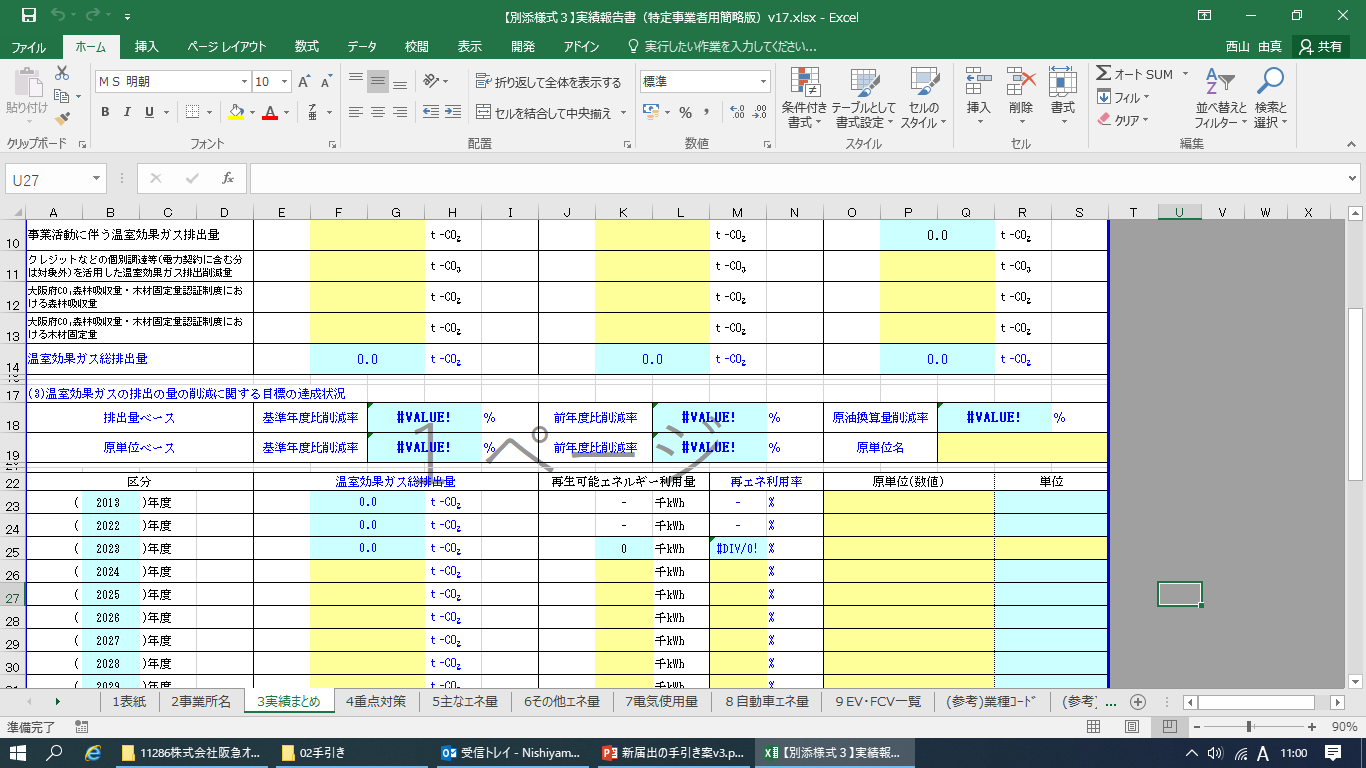 ４　対策計画書の作成要領
23
(2)対策計画書シート１「表紙」
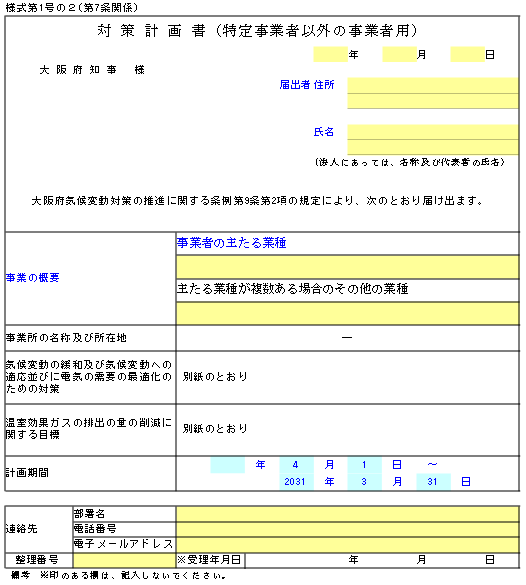 ①
②
③
④
４　対策計画書の作成要領
24
(３)対策計画書シート２「対策まとめ」No.1
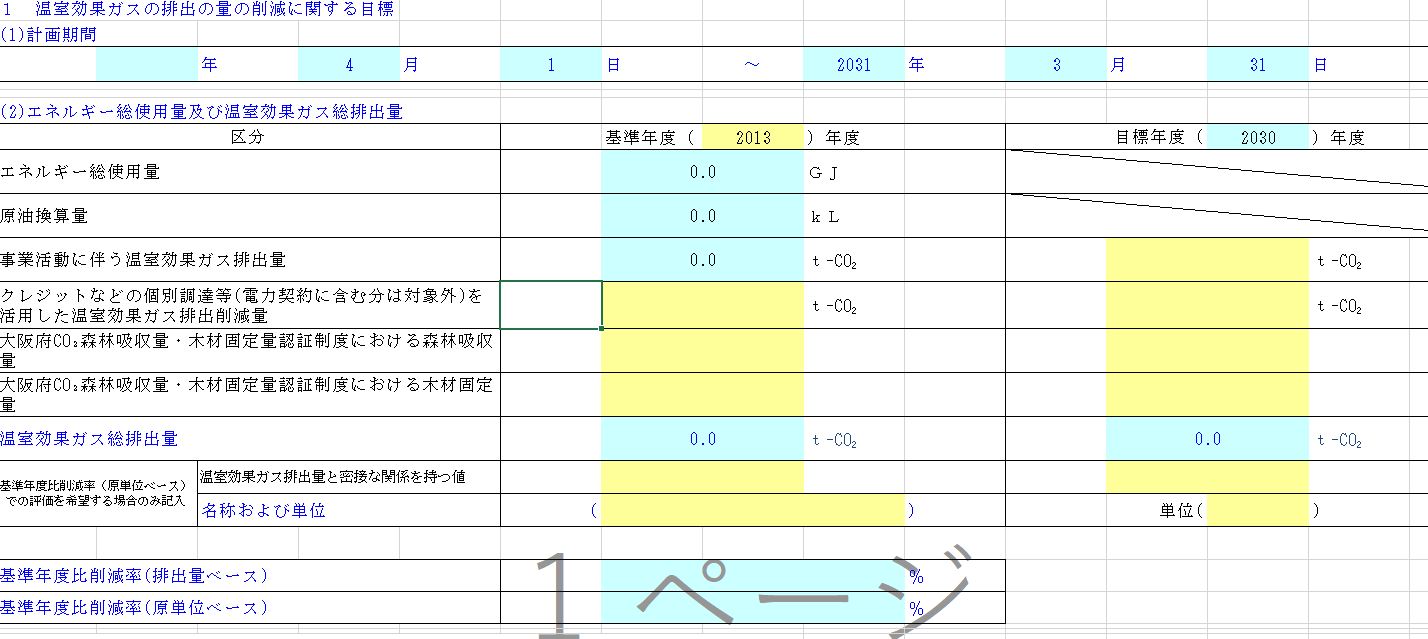 ①
②
４　対策計画書の作成要領
25
(３)対策計画書シート２「対策まとめ」No.2
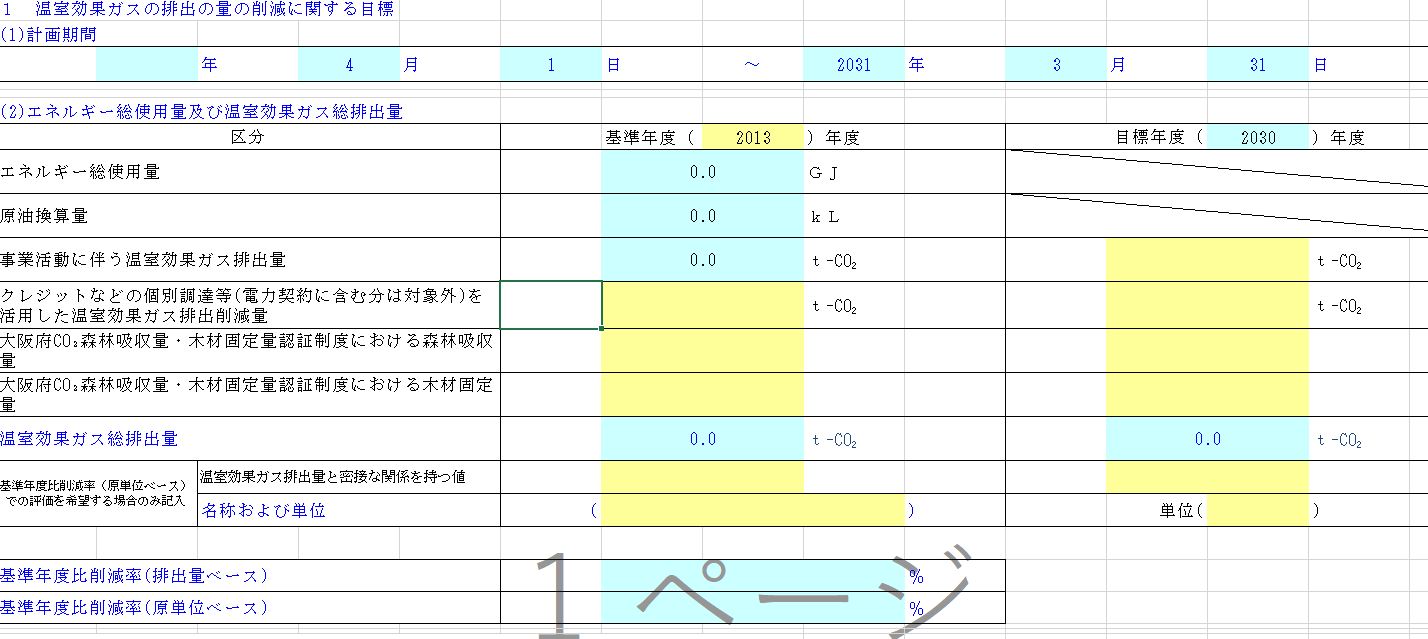 ①
４　対策計画書の作成要領
26
(３)対策計画書シート２「対策まとめ」No.3
〇基準年度別の2030年度目標削減率の目安
〇対象証書等
〇業種(用途)と原単位に用いる母数の例
原単位に用いる母数とは、「温室効果ガス排出量と密接な関係を持つ値」を指す。
４　対策計画書の作成要領
27
(３)対策計画書シート２「対策まとめ」No.4
（参考）基準年度比削減率（原単位ベース）での評価を希望する場合
業種毎の特徴も考慮し、基準年度比削減率（原単位ベース）での評価を希望することができる。

（原単位とは）　ある年度の温室効果ガス総排出量を温室効果ガス排出量と密接な関係を持つ値で割った値を指す。
温室効果ガス排出量と密接な関係を持つ値の例：製造品出荷額、延床面積、生産量、売上金額など
計算式
基準年度比削減率（原単位ベース）＝（A-B）/A×100（％）
A：基準年度の原単位
B：目標年度の原単位

例）「製造品出荷額」を「温室効果ガス排出量と密接な関係を持つ値」にした場合
基準年度の排出量　10,000ｔ－CO₂ 、製造品出荷額　1,000百万円
目標年度の排出量　20,000ｔ－CO₂ 、製造品出荷額　2,500百万円

Ａ：10,000ｔ-CO₂/1,000百万円＝10ｔ－CO₂/百万円
Ｂ：20,000ｔ-CO₂/2,500百万円＝8ｔ－CO₂/百万円　

（10-8）/10×100（％）　＝　　基準年度比削減率（原単位ベース）20％
４　対策計画書の作成要領
28
(３)対策計画書シート２「対策まとめ」No.5
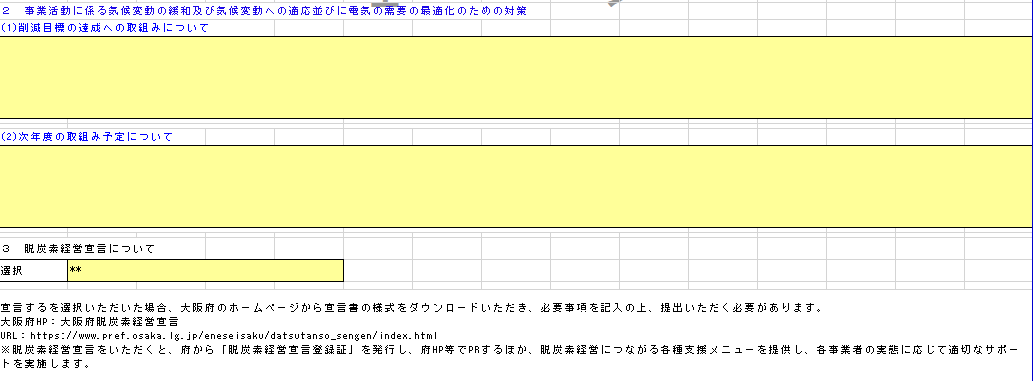 ①
②
③
４　対策計画書の作成要領
29
(４)対策計画書シート３「重点対策」
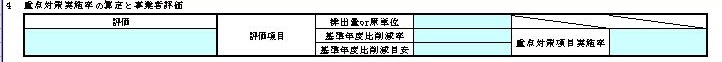 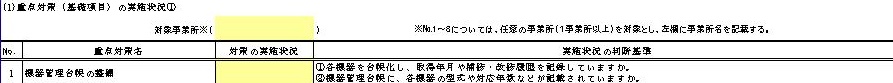 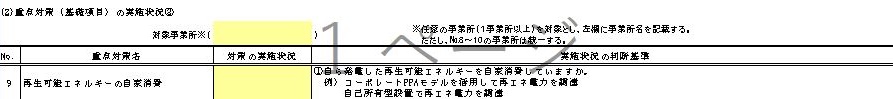 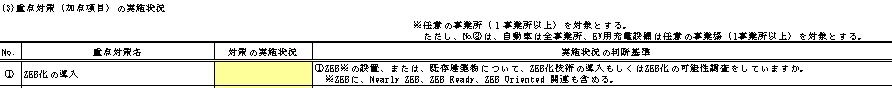 実施状況の考え方については、[３ 重点対策の指定]をご参照ください。
４　対策計画書の作成要領
30
(５)対策計画書シート４「エネ量」No.1
エネルギー使用量は小数点第3位を四捨五入して、小数点第2位まで記入ください。
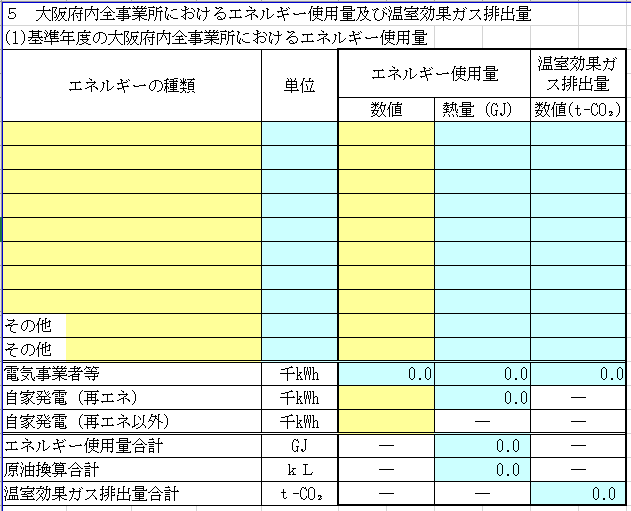 ①
②
なお、単位発熱量および排出係数について、実測等に基づいた値を用いる場合は、その設定方法等について示してください（根拠資料を添付してください）。
４　対策計画書の作成要領
31
(５)対策計画書シート４「エネ量」No.2
基準年度の事業所におけるエネルギー使用量等を記入ください。
なお、エネルギー使用量は小数点第3位を四捨五入して、小数点第2位まで記入ください。
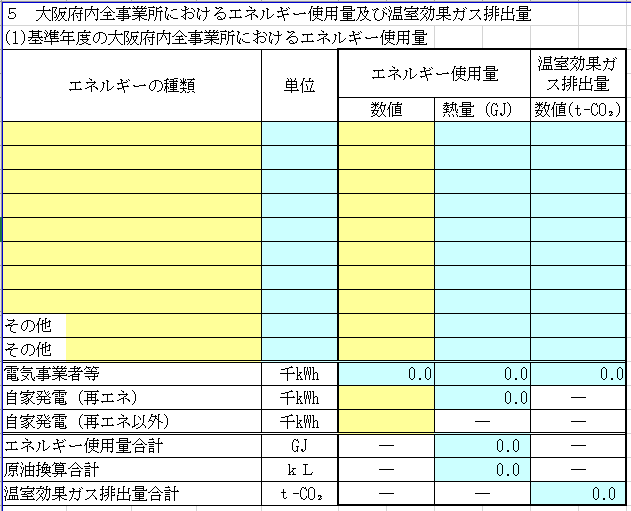 ③
なお、単位発熱量および排出係数について、実測等に基づいた値を用いる場合は、その設定方法等について示してください（根拠資料を添付してください）。
４　対策計画書の作成要領
32
(５)対策計画書シート４「電気使用量」No.1
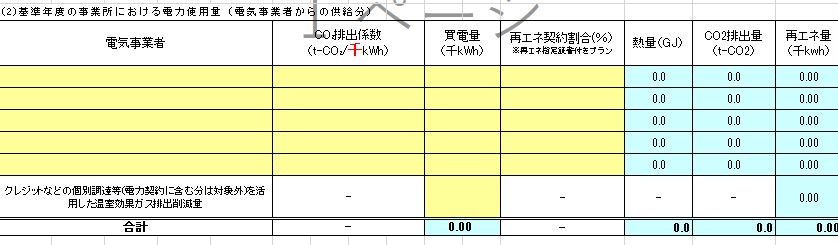 ①
②
③
４　対策計画書の作成要領
33
（参考）調整後排出係数について
環境省HPに、小売電気事業者別のメニュー別排出係数が掲載されています。自社で契約している電気がどのメニューに該当するかを確認することで、調整後排出係数の把握が可能です。
ただし、個別に調整されたオリジナルのメニューである場合もあります。その場合は電気事業者にご確認いただくか、確認が困難又はメニューが不明な場合は、（残差）と記載のあるメニューの係数を採用することで確認に代えてください。
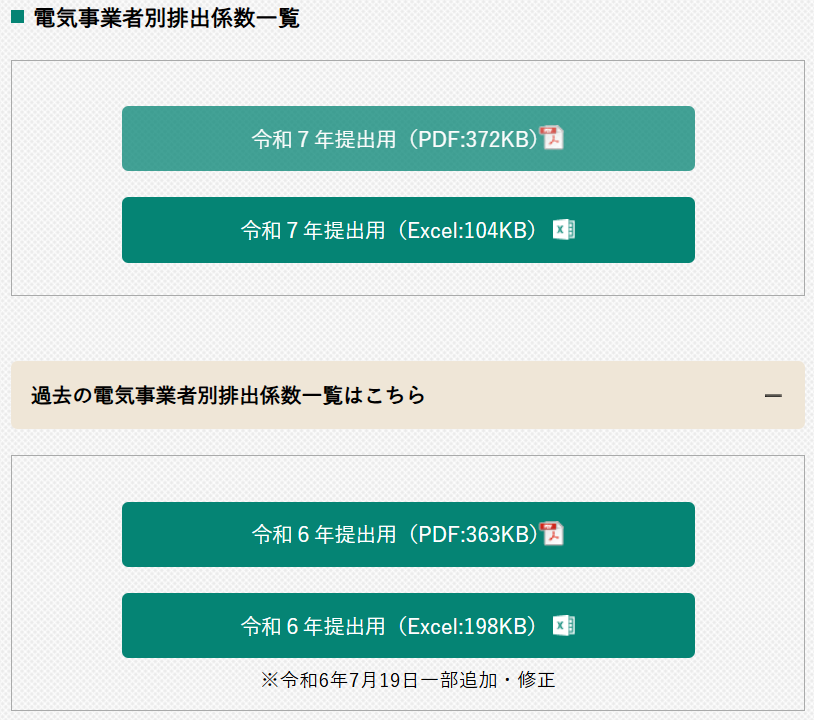 ■電気事業者別排出係数一覧の基準年度対応表
～
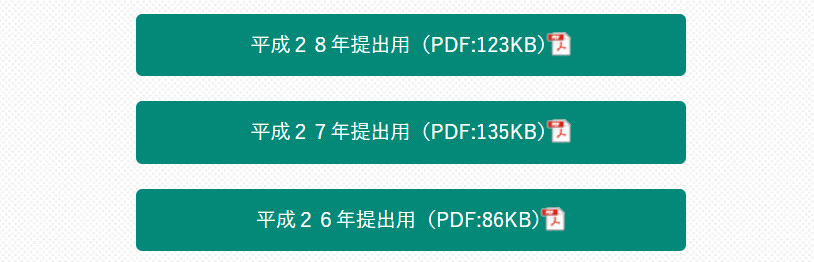 環境省　電気事業者別排出係数一覧（ https://policies.env.go.jp/earth/ghg-santeikohyo/calc.html ）
４　対策計画書の作成要領
34
(５)対策計画書シート４「電気使用量」No.2
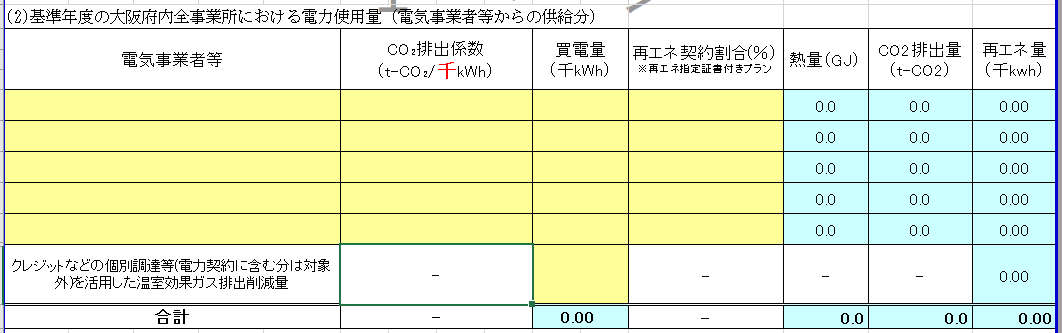 ④
⑤
４　対策計画書の作成要領
35
(５)対策計画書シート４「電気使用量」No.3
買電量は全量を記入
＜記入例＞
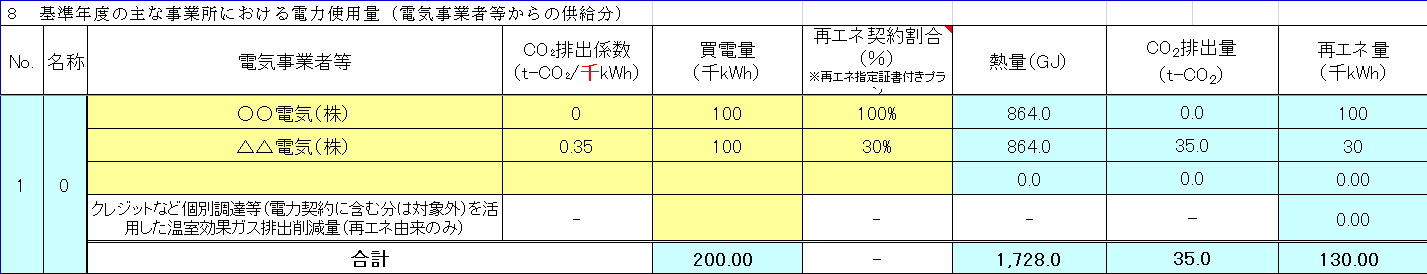 非化石証書など環境価値付き電気メニューで再エネ指定の証書が付与されている場合は
ここに計上。（買電量のうち、再エネが
あてられている割合を記載）
契約している電気メニューの
調整後排出係数を記入
（CO2フリーが一定割合付与されている契約の場合は、算出する）
契約している
電気事業者名を選択
（上図 １行目）
○○電気（株）で契約している電気メニューの調整後排出係数が0.5で、買電量の100％分に非FIT非化石証書(再エネ指定)付与するメニューを契約して、100千kWhを買電した場合
CO₂排出係数  ：0.5×（100%－100％）＝0
買電量　　　　   ：100千kWh
再エネ契約割合：100％
（上図 ２行目）
△△電気（株）で契約している電気メニューの調整後排出係数が0.5で、買電量の30％分に非FIT非化石証書
(再エネ指定)付与するメニューを契約して、100千kWhを買電した場合
CO₂排出係数  ：0.5×（100%－30％）＝0.35
買電量　　　　   ：100千kWh
再エネ契約割合：30％
【参考】
CO₂排出量：買電量×CO₂排出係数
再エネ量：買電量×再エネ契約割合
４　対策計画書の作成要領
36
(５)対策計画書シート４「エネ量」No.4
エネルギー起源以外の温室効果ガス排出量
気候変動対策指針別表第３に示すエネルギー起源以外の温室効果ガスについて、事業活動による温室効果ガス種ごとの排出量が一定量(1t-CO₂)以上ある場合は、届出の対象になります。 
温室効果ガス名をプルダウンで選択し、 気候変動対策指針別表第３に基づき算出した排出量を小数点第2位を四捨五入して、小数点第1位まで記入ください。算定にかかる根拠資料を添付してください。 
混合冷媒に含まれる HFC の割合については、日本フルオロカーボン協会HP(http://www.jfma.org/data.html)等から確認してください。
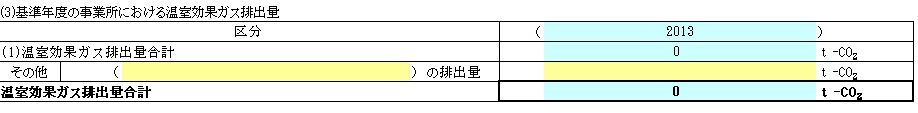 ４　対策計画書の作成要領
37
(６)対策計画書シート５「自動車エネ量」No.1
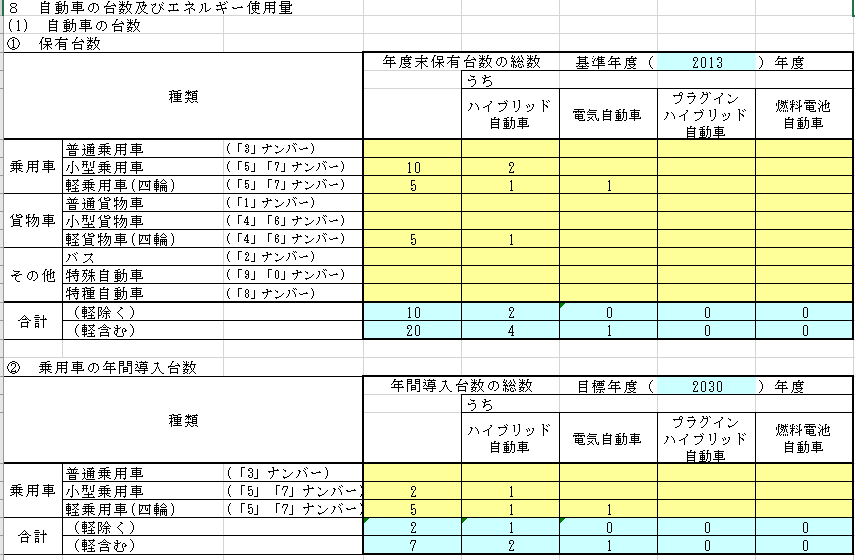 ①
合計台数は自動計算
４　対策計画書の作成要領
38
(６)対策計画書シート５「自動車エネ量」No.2
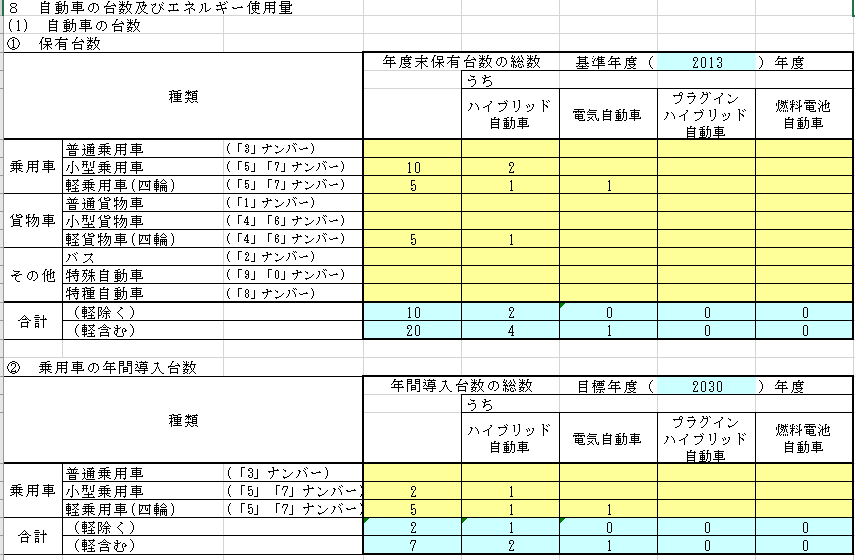 ②
合計台数は自動計算
2030年度に導入する乗用車については、次の車両の導入を積極的にご検討ください
　・すべて電動車（※１）
　・４割をゼロエミッション車（※２）

※１　電動車・・・ゼロエミッション車及びハイブリッド自動車
※２　ゼロエミッション車…電気自動車・プラグインハイブリッド自動車・燃料電池自動車
４　対策計画書の作成要領
39
(６)対策計画書シート５「自動車エネ量」No.3
排出量や合計は自動計算
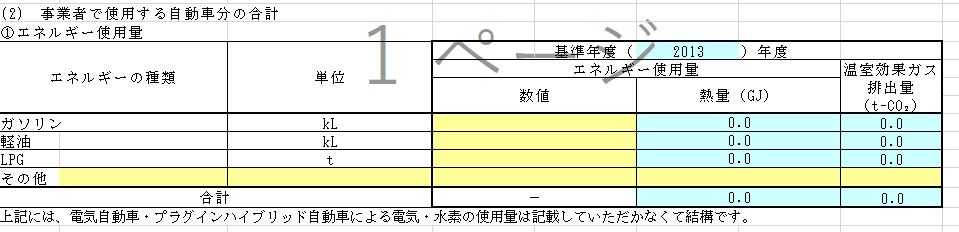 ③
④
４　対策計画書の作成要領
40
(６)対策計画書シート５「自動車エネ量」No.4
排出量は自動計算
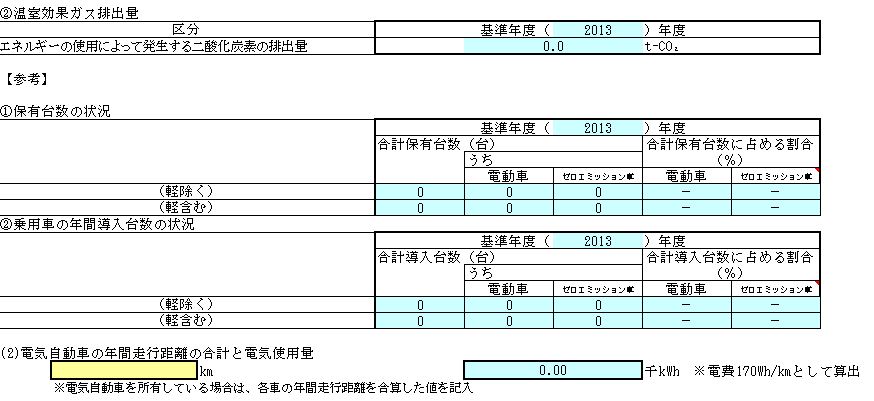 保有割合導入割合等は自動計算
⑤
【参考】(２)については、事業所全体において電気自動車(EV)が使用したエネルギー量の目安としてご確認ください
５　実績報告書の作成要領
41
(1)実績報告書の作成
実績報告書は以下に掲げる事項について記載。
次スライド以降に実績報告書の記入例と記入要領を示す。
■実績報告書での記載事項
（１）主たる業種、事業の概要など
（２）温室効果ガスの排出の抑制に関する目標の達成状況
（３）重点対策実施率
（４）届出対象年度のエネルギー使用量及び温室効果ガス排出量（すべての事業所）
（５）届出対象年度のエネルギー使用量及び温室効果ガス排出量（自動車）
■実績報告書における添付資料（必要に応じてご提出ください。）
　・「エネルギーの使用によって発生する二酸化炭素」以外の温室効果ガスの算定根拠
　・温室効果ガス排出量と密接な関係を持つ値を複数設定した場合の算定根拠
　・電気の排出係数および契約している電気メニュー（再エネ契約割合がわかるもの）の根拠資料
　・個別調達した証書および大阪府CO₂森林吸収量・木材固定量認証制度証書
　・単位発熱量および排出係数等を実測に基づき設定する場合の根拠資料
■実績報告書における表示規則
                   記入が必要な項目
                   自動で入力される項目
　　 青文字　　　公表される項目
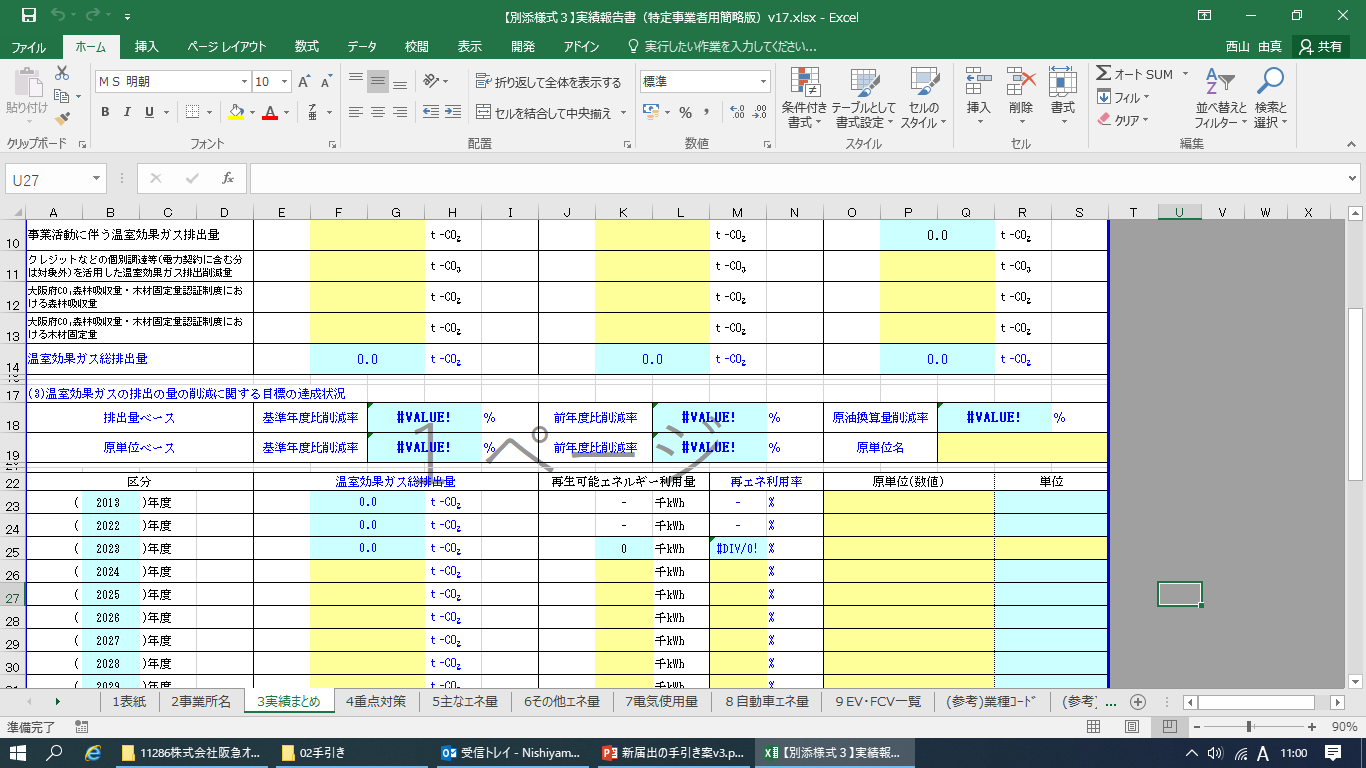 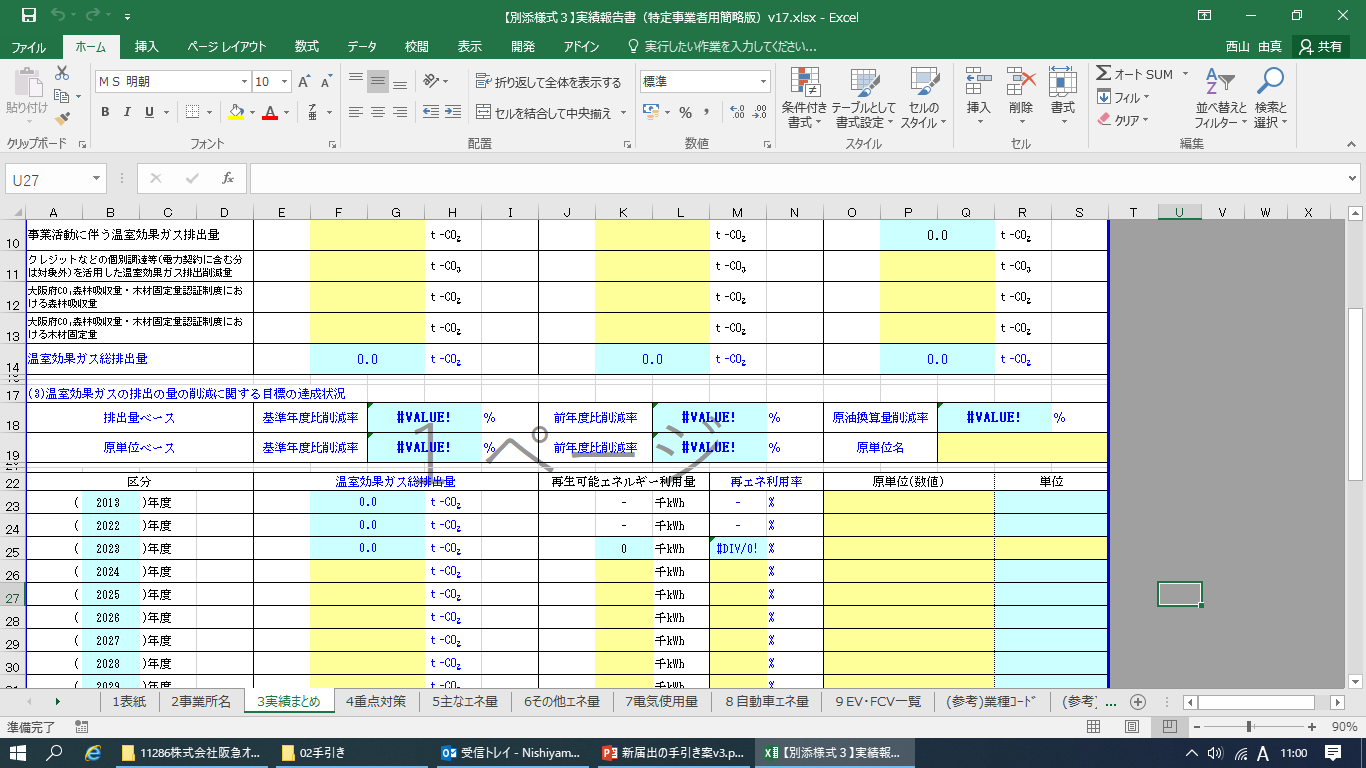 ５　実績報告書の作成要領
42
(2)実績報告書シート１「表紙」
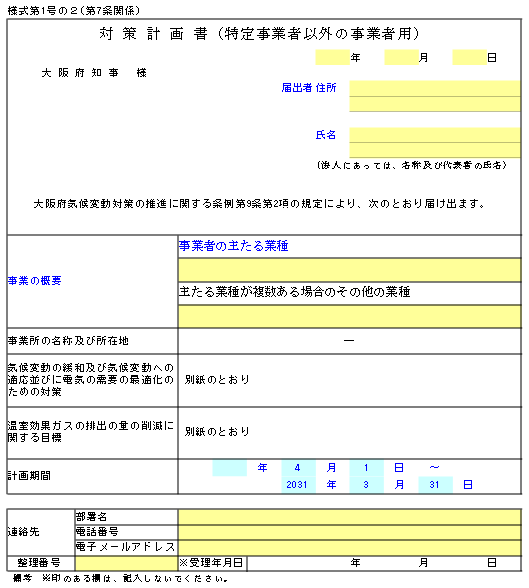 ①
②
③
５　実績報告書の作成要領
43
(３)実績報告書シート２「実績まとめ」No.1
※「前年度」は、対策計画書提出の翌年度（実績報告書１年目）は記載不要です！（他シートも同じ）
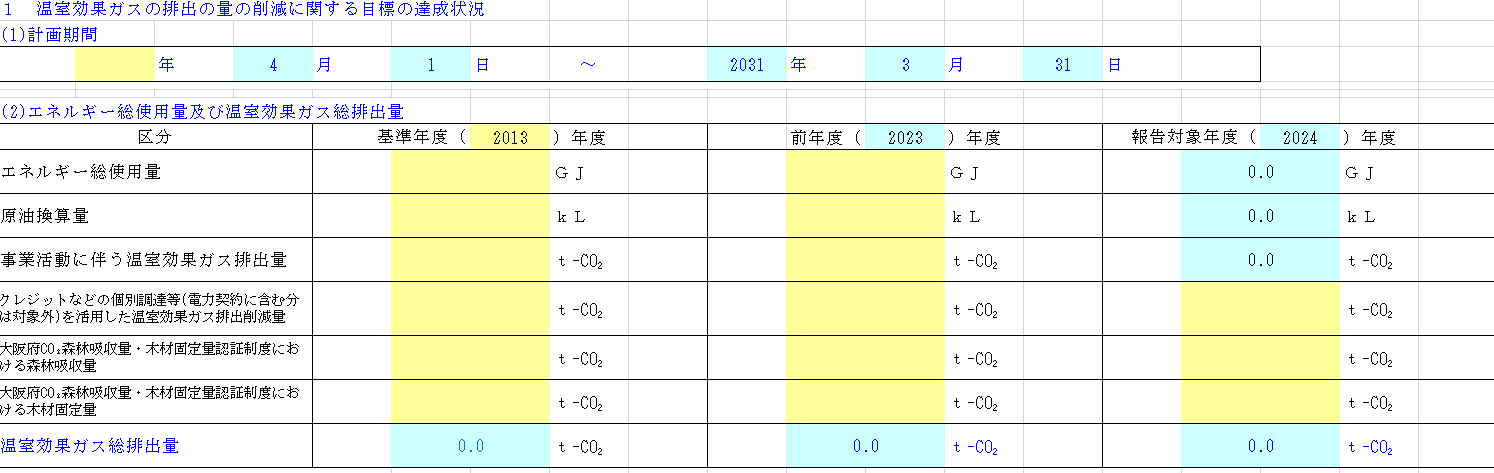 ①
②
５　実績報告書の作成要領
44
(３)実績報告書シート２「実績まとめ」No.2
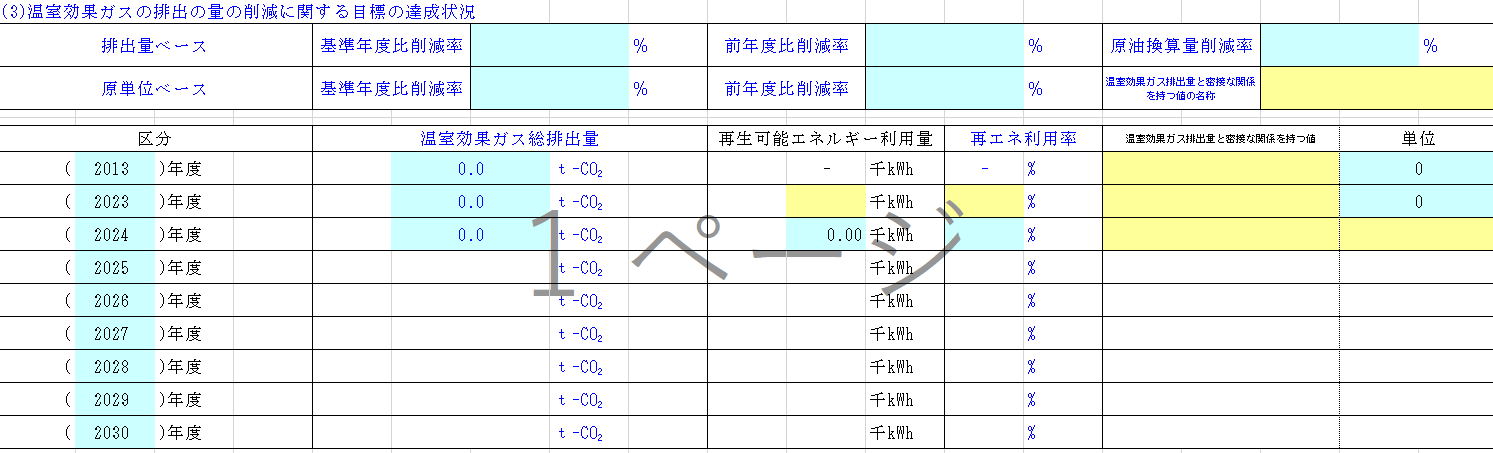 ②
①
５　実績報告書の作成要領
45
(３)実績報告書シート２「実績まとめ」No.3
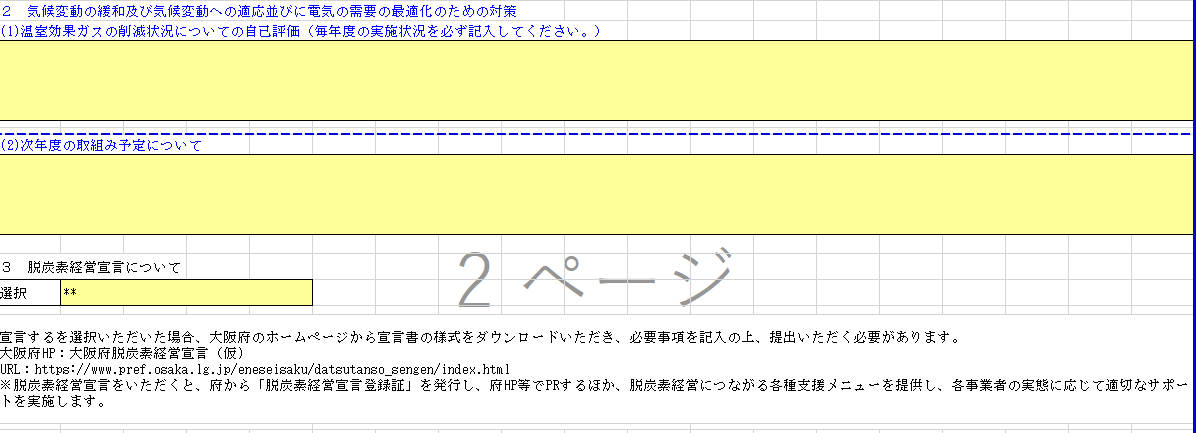 ①
②
③
５　実績報告書の作成要領
報　告　対　象　年　度
2023
2024
2025
2026
2027
2028
2029
2030
2013
10.0
11.3
12.7
14.0
15.3
16.5
17.8
19.0
2014
9.1
10.4
11.8
13.1
14.4
15.7
16.9
18.2
2015
8.1
9.5
10.9
12.2
13.5
14.8
16.1
17.4
2016
7.2
8.6
10.0
11.3
12.7
14.0
15.3
16.5
2017
6.3
7.7
9.1
10.4
11.8
13.1
14.4
15.7
2018
5.3
6.8
8.1
9.5
10.9
12.2
13.5
14.8
基
2019
4.4
5.8
7.2
8.6
10.0
11.3
12.7
14.0
2020
3.4
4.9
6.3
7.7
9.1
10.4
11.8
13.1
準
2021
2.4
3.9
5.3
6.8
8.2
9.5
10.9
12.2
年
2022
1.5
2.9
4.4
5.8
7.2
8.6
10.0
11.3
2023
―
1.5
2.9
4.4
5.8
7.2
8.6
10.0
度
2024
―
―
1.5
2.9
4.4
5.8
7.2
8.6
2025
―
―
―
1.5
2.9
4.4
5.8
7.2
2026
―
―
―
―
1.5
2.9
4.4
5.8
2027
―
―
―
―
―
1.5
2.9
4.4
2028
―
―
―
―
―
―
1.5
2.9
2029
―
―
―
―
―
―
―
1.5
46
(３)実績報告書シート２「実績まとめ」No.4
〇各年度における目標削減目安
【例】
基準年度を2013年度に設定しており、2024年度実績の報告（2025年度提出）をする場合
目標削減目安：11.3％
５　実績報告書の作成要領
47
(４)実績報告書シート３「重点対策」
実施状況の考え方および作成要領については、[３ 重点対策の指定]およびP.29の4-(4)を参照のうえ、作成ください。
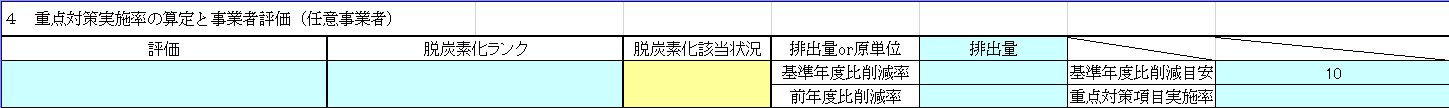 脱炭素化該当状況
以下に示す基準に基づき、脱炭素化ランクが決まります。脱炭素化該当状況については、基準年度比削減率が25%以上は「該当する」、25%未満は「該当しない」を選択ください。
※事業所の閉鎖など大幅な削減要因が事業者の削減努力に寄らない場合など脱炭素化ランクの付与を辞退される場合は、「該当しない」を選択ください。
脱炭素化ランク
※設定した基準年度によらず評価の指標となる削減率は一律とする。
５　実績報告書の作成要領
48
(５)実績報告書シート４「エネ量」No.1
なお、エネルギー使用量は小数点第3位を四捨五入して、小数点第2位まで記入ください。
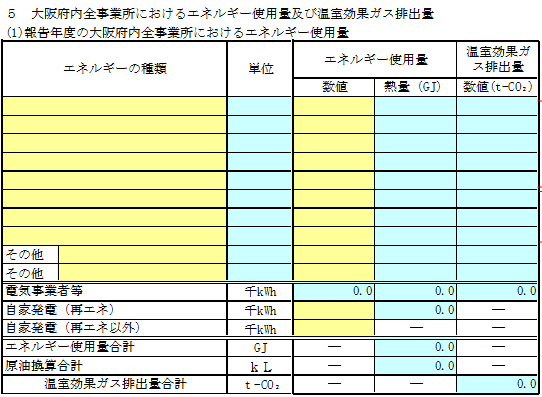 ①
②
③
なお、単位発熱量および排出係数について、実測等に基づいた値を用いる場合は、その設定方法等について示してください（根拠資料を添付してください）。
５　実績報告書の作成要領
49
(５)実績報告書シート４「電気使用量」 No.１
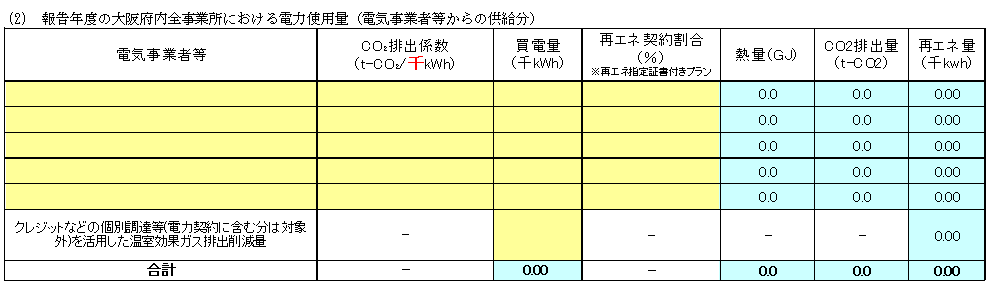 ③
①
②
５　実績報告書の作成要領
50
（参考）調整後排出係数について
環境省HPに、小売電気事業者別のメニュー別排出係数が掲載されています。自社で契約している電気がどのメニューに該当するかを確認することで、調整後排出係数の把握が可能です。
ただし、個別に調整されたオリジナルのメニューである場合もあります。その場合は電気事業者にご確認いただくか、確認が困難又はメニューが不明な場合は、（残差）と記載のあるメニューの係数を採用することで確認に代えてください。
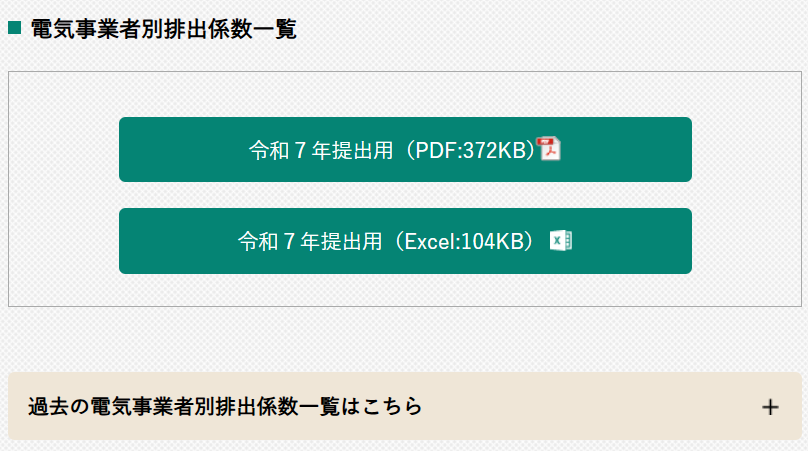 環境省　電気事業者別排出係数一覧（ https://policies.env.go.jp/earth/ghg-santeikohyo/calc.html ）
５　実績報告書の作成要領
51
(５)実績報告書シート４「電気使用量」 No.２
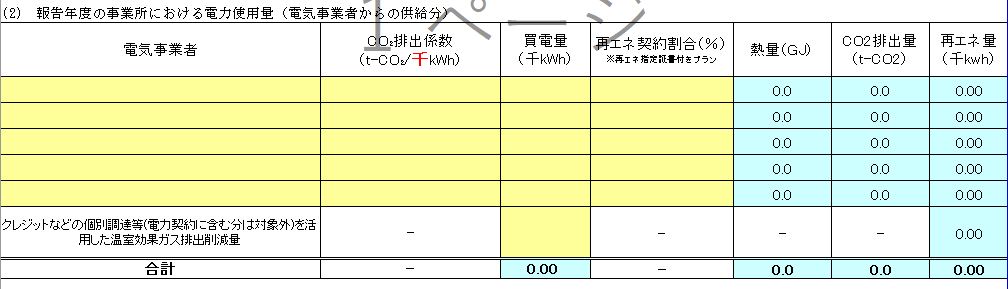 ④
⑤
P.35の4-(5)No.3の記入例をご参照ください。
５　実績報告書の作成要領
52
(５)実績報告書シート４「エネ量」 No.２
エネルギー起源以外の温室効果ガス排出量
気候変動対策指針別表第３に示すエネルギー起源以外の温室効果ガスについて、事業活動による温室効果ガス種ごとの排出量が一定量(1t-CO₂)以上ある場合は、届出の対象になります。 
温室効果ガス名をプルダウンで選択し、 気候変動対策指針別表第３に基づき算出した排出量を小数点第2位を四捨五入して、小数点第1位まで記入ください。算定にかかる根拠資料を添付してください。 
混合冷媒に含まれる HFC の割合については、日本フルオロカーボン協会HP(http://www.jfma.org/data.html)等から確認してください。
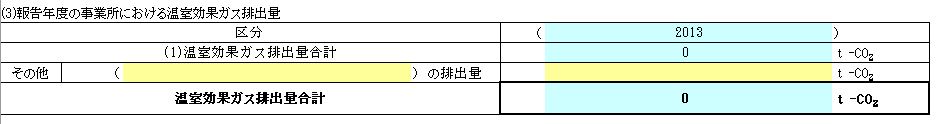 ５　実績報告書の作成要領
53
(６)実績報告書シート５「自動車エネ量」No.1
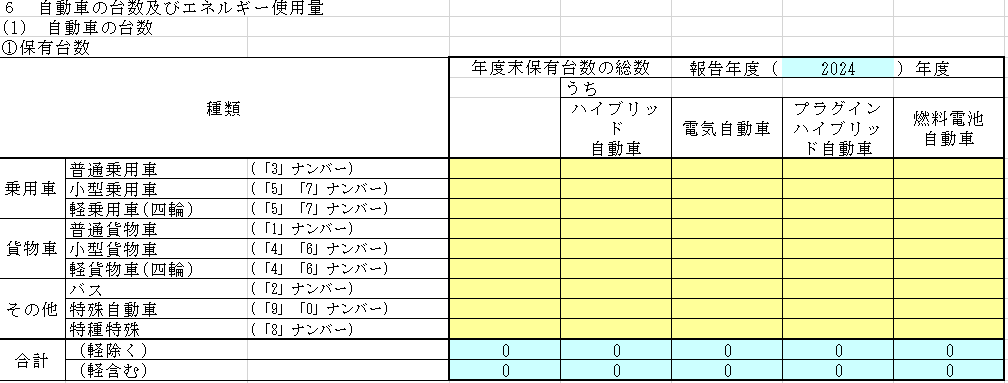 ①
合計台数は自動計算
５　実績報告書の作成要領
54
(６)実績報告書シート５「自動車エネ量」 No.2
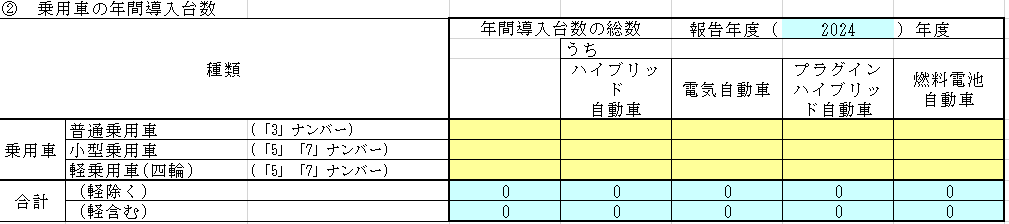 ②
合計台数は自動計算
乗用車を導入・更新する場合は、電動車(※１)やゼロエミッション車(※２)を積極的にご検討ください

※１　電動車・・・ゼロエミッション車及びハイブリッド自動車
※２　ゼロエミッション車…電気自動車・プラグインハイブリッド自動車・燃料電池自動車
５　実績報告書の作成要領
55
(６)実績報告書シート５「自動車エネ量」 No.3
排出量や合計は自動計算
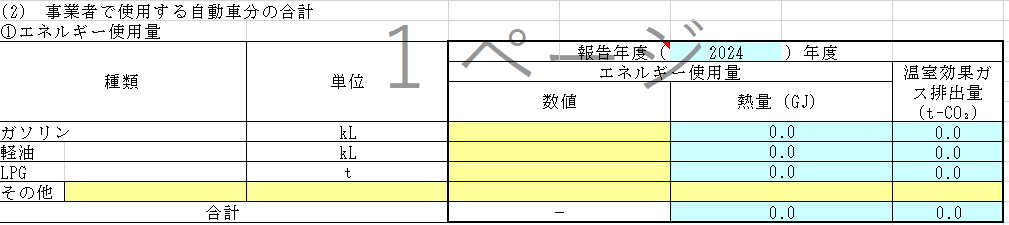 ③
④
５　実績報告書の作成要領
56
(６)実績報告書シート５「自動車エネ量」 No.4
排出量は自動計算
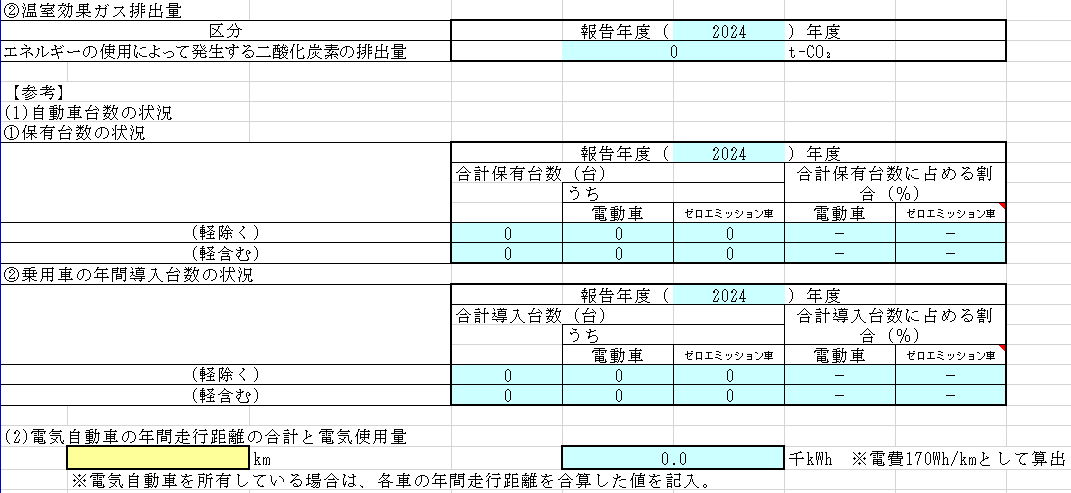 保有割合導入割合等は自動計算
【参考】(２)については、事業所全体において電気自動車(EV)が使用したエネルギー量の目安としてご確認ください
６　変更・氏名等変更・廃止届の作成要領
57
(1)変更届の作成
対策計画書の以下の項目に変更がある場合は変更届を届出する必要があります。変更届の作成にあたっては、対策計画書の作成要領を参考とします。
【変更届が必要な変更事項】
・事業の概要
・事業活動に係る気候変動の緩和及び気候変動への適応並びに電気の需要の最適化のための対策
・事業活動に係る温室効果ガスの排出の量の削減に関する目標	
（削減率の目標設定について排出量ベースまたは原単位ベースを変更する場合など）
(2)氏名等変更届の作成
対策計画書の以下の項目に変更がある場合は氏名等変更届を届出する必要があります。
【氏名等変更届が必要な変更事項】
・本社住所
・事業者名
※代表者名の変更時は届出不要
(3)廃止届の作成
・府内に立地する事業所がすべて閉鎖された場合、廃止届を届出する必要があります。
・その他知事が認める場合。
７　評価制度
58
(1)対策計画書にかかる評価制度
対策計画書については、「基準年度比削減率」および「重点対策実施率（算出方法は、P. 10の3-(1)-３を参照）」に基づき、以下の表のとおり、AAA～Cの5段階で評価します。
(2)実績報告書にかかる評価制度
実績報告書については、「基準年度比削減率」、「前年度比削減率」、「重点対策実施率」に基づき、P.59 ①に示す表のとおり、S～Cの5段階で評価します。
また、P.59②に示す表のとおり、基準年度比削減率に応じて、プラチナ、ゴールド、シルバーの3種類の脱炭素化ランクを付与します。
７　評価制度
59
※表彰は、期限内に提出されたものに限る
①実績報告書にかかる評価基準
※設定した基準年度によって削減目安は異なる。
②脱炭素化ランクの評価基準
※設定した基準年度によらず評価の指標となる削減率は一律とする。
７　評価制度
60
(3)表彰制度
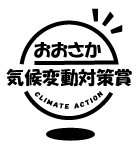 おおさか気候変動対策賞
　府内で気候変動対策に関して優れた取組みを行った事業者を表彰し、
  府がその名称とその取組み内容を広く公表することによって、府内全体の
  事業者の意欲を高め、府域の対策の普及促進を図ることを目的とした
  顕彰制度
実績報告書の評価に基づく顕彰
実績報告書の内容をもとに、府が評価を実施し、特に成績が優良な事業者（S、ゴールド(初回)、プラチナ(初回)）は表彰します。
また、上記とは別に公募型の顕彰制度もあります。

おおさか気候変動対策賞（公募型部門）
府内に事業所を有する事業者またはその事業所のうち、特に優れた気候変動対策の取組みを行った
事業者を表彰
受賞者は、府HPで公開の上、表彰式にて表彰状を授与します。
８　その他
61
テナントビルにおけるオーナーとテナント事業者のエネルギー使用量の算入方法について
　
　令和５年度以降に提出いただく対策計画書より、省エネ法に準拠し、テナントビルにおいてテナント事業者は
テナント専有部の備付設備（照明・空調等）についてもエネルギー使用量を算入いただくよう統一しました。

オーナーがテナント専有部を含む備付設備に管理権限を有し、テナント事業者が設備を持ち込んでいる場合








　
　ただし、テナント事業者がテナント専有部の備付設備のエネルギー管理権限を有している場合は、オーナーはその備付設備のエネルギー使用量について算入する必要はありません。
※エネルギー管理権限がある場合とは、設備の設置・更新の権限を有し、エネルギー使用量が計量器等により特定出来る場合を意味します。

〈参考〉省エネポータルサイト（よくある質問）経済産業省資源エネルギー庁HP
https://www.enecho.meti.go.jp/category/saving_and_new/saving/enterprise/factory/faq/（外部リンク）